DIALOGOS 
DE 
SABERES
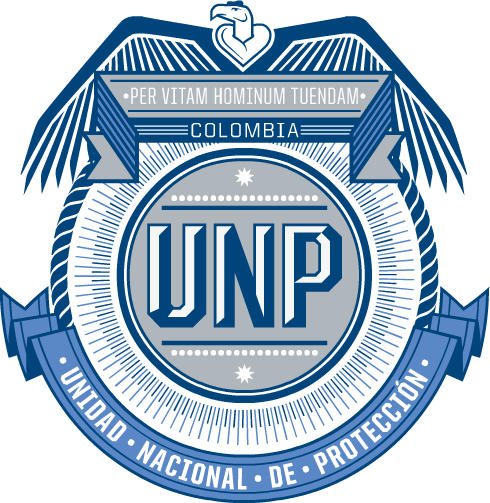 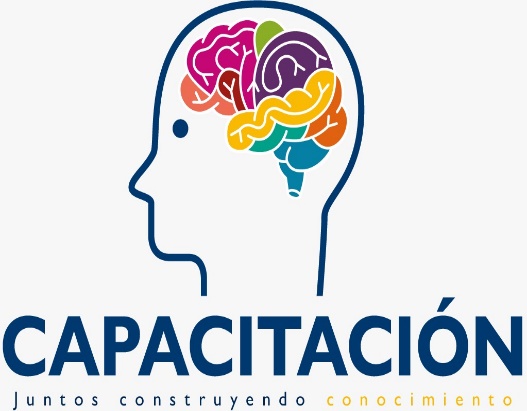 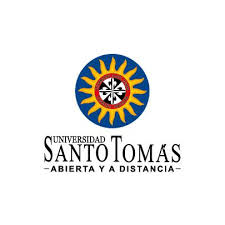 MILENA REVELO
1
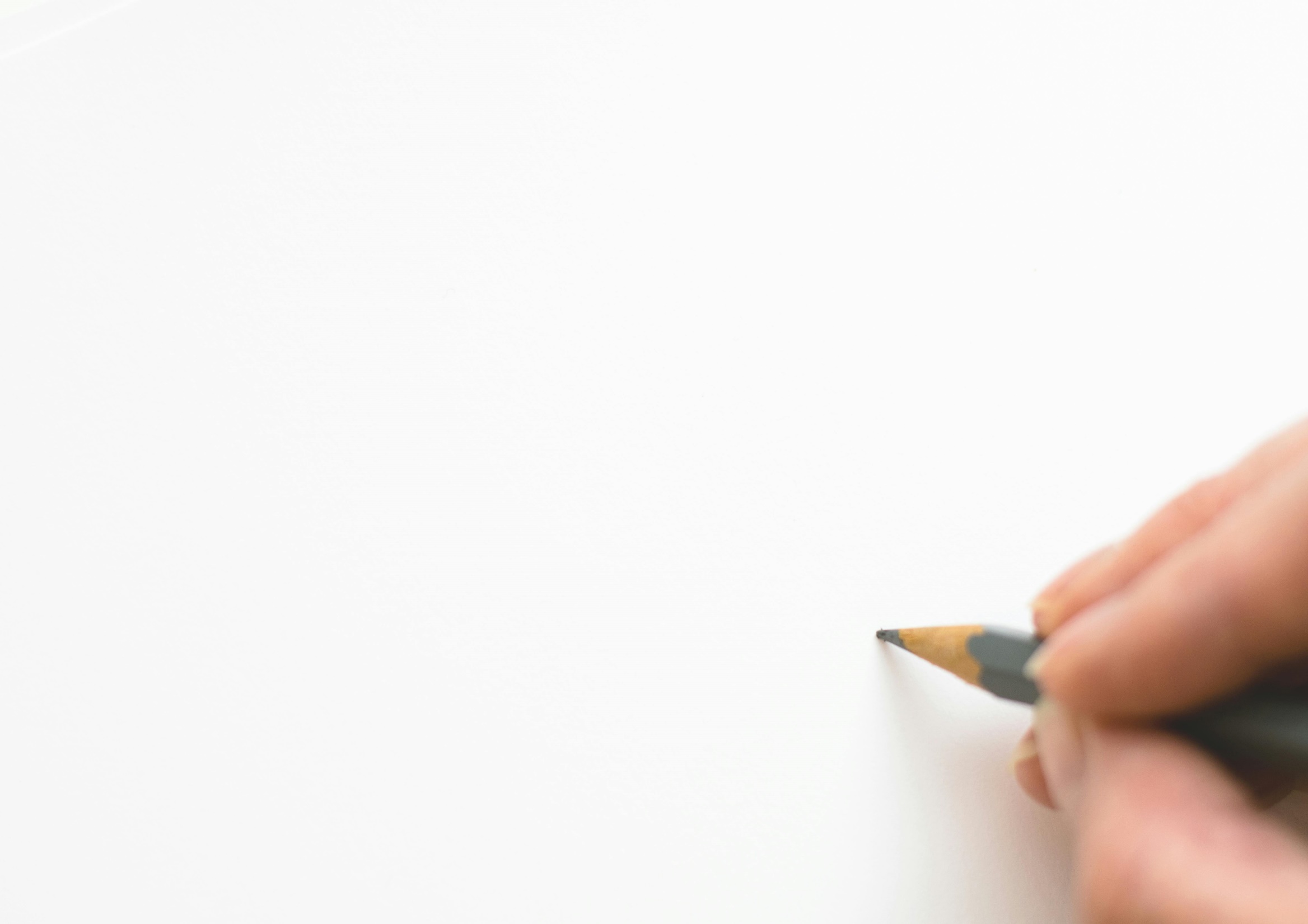 OBJETIVO
Facilitar un encuentro colaborativo entre la Unidad Nacional de Protección (UNP) y la Universidad Santo Tomas, con el propósito de fortalecer la gestión del conocimiento y la innovación mediante el intercambio de experiencias, la identificación de áreas de colaboración y el establecimiento de posibles acuerdos para el desarrollo conjunto de proyectos de investigación y acciones estratégicas que contribuyan al mejoramiento de la protección y seguridad de la sociedad.
MILENA REVELO
2
AGENDA
MILENA REVELO
3
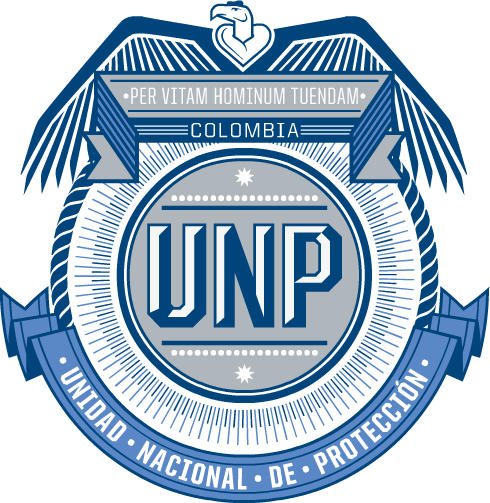 MESAS DE TRABAJO
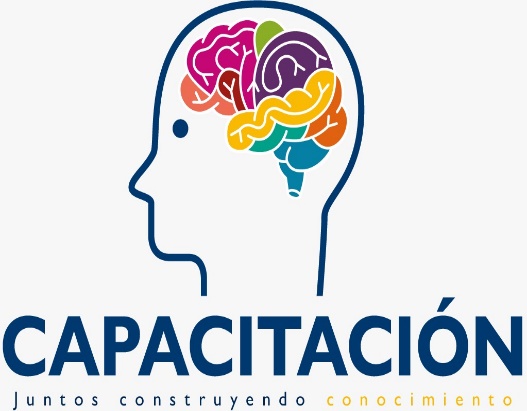 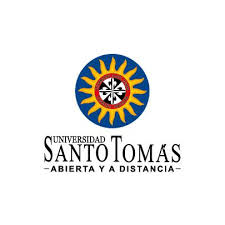 MILENA REVELO
4
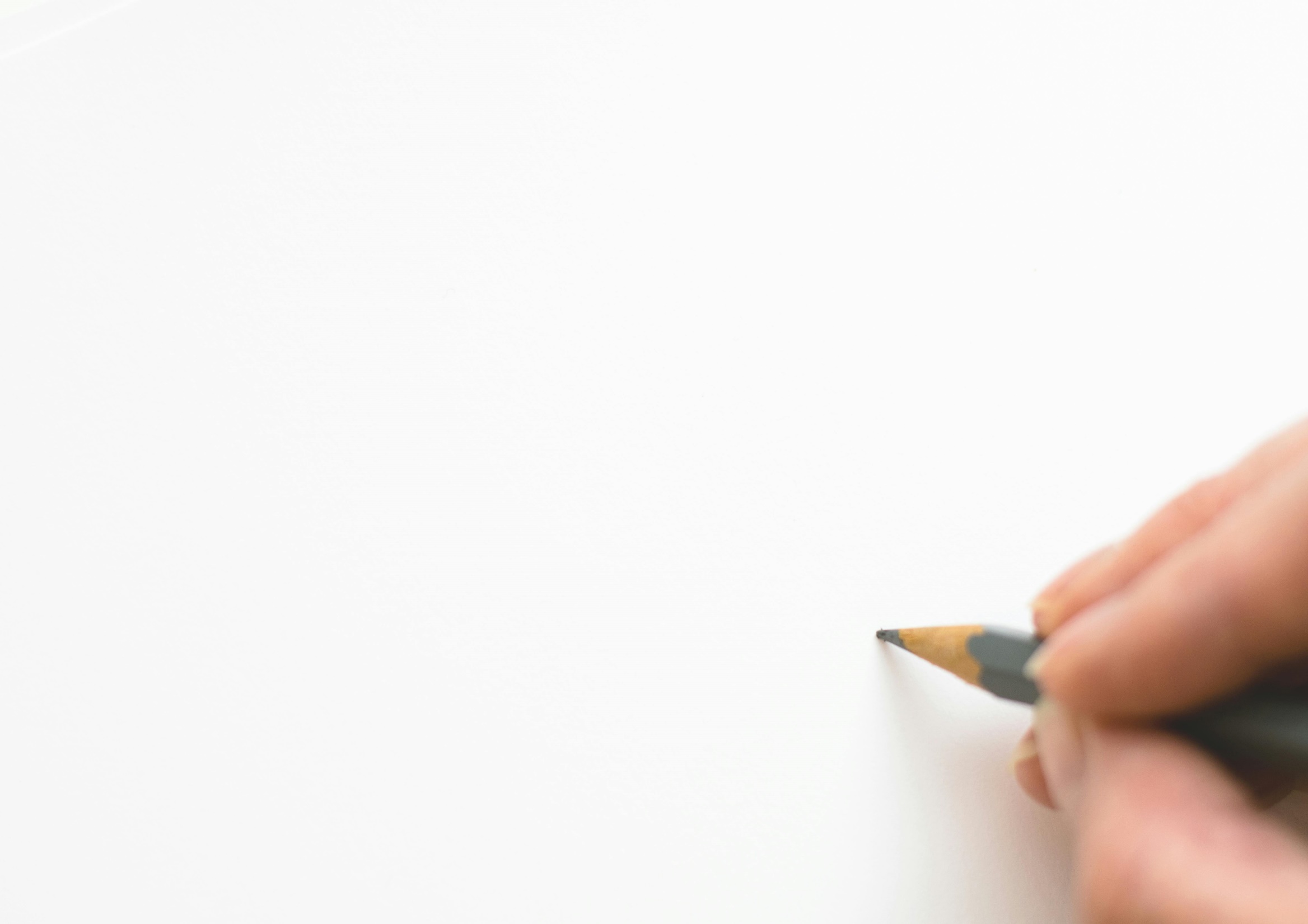 EJE 1
Intenciones de las Partes 
para la
 Gestión del Conocimiento 
y la Innovación
MILENA REVELO
5
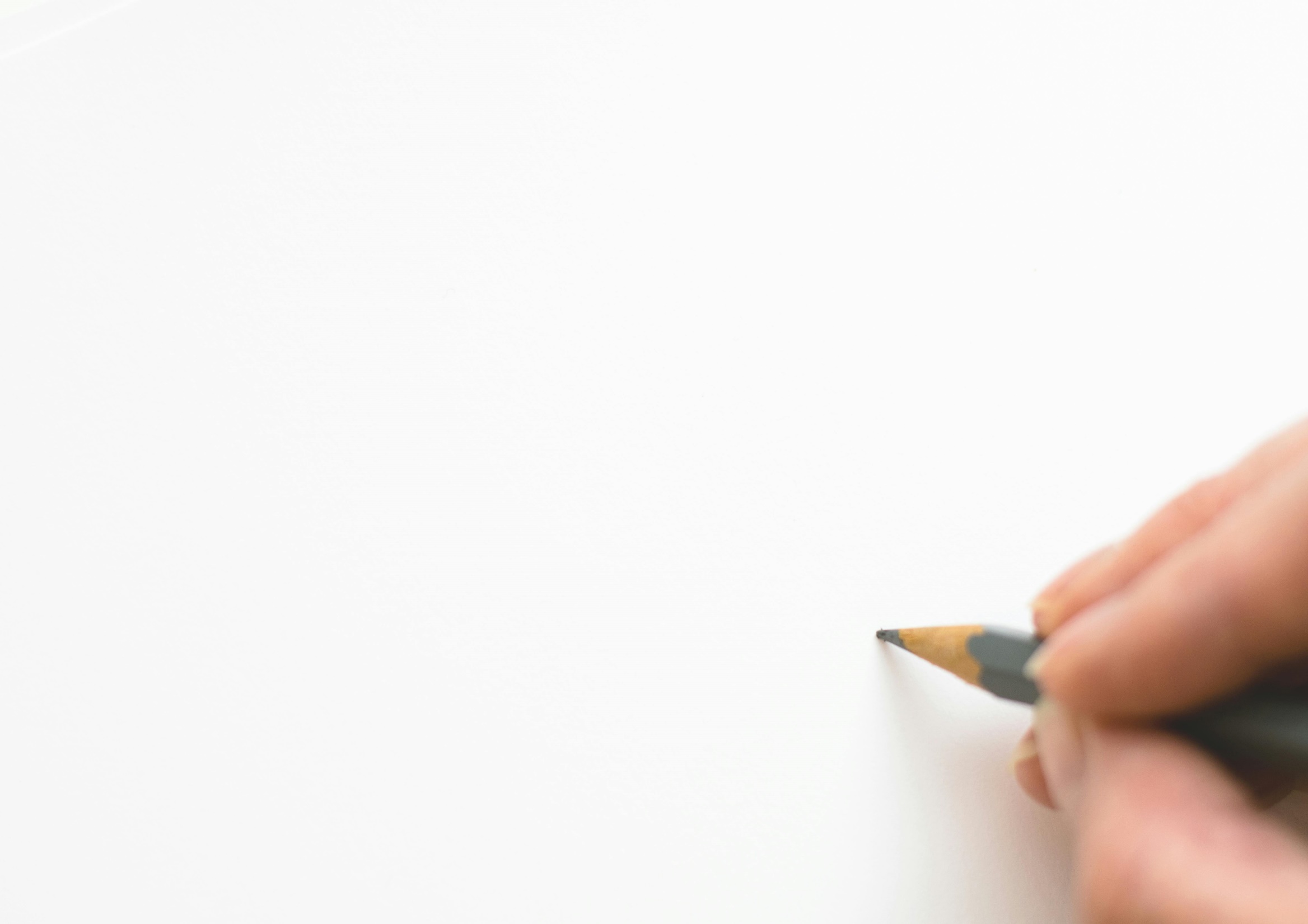 OBJETIVO
Objetivos comunes: Exploración de los objetivos compartidos entre la UNP y la Universidad Santo Tomas en cuanto a la gestión del conocimiento y la innovación.
MILENA REVELO
6
SANTOTO
MILENA REVELO
7
UNP
MILENA REVELO
8
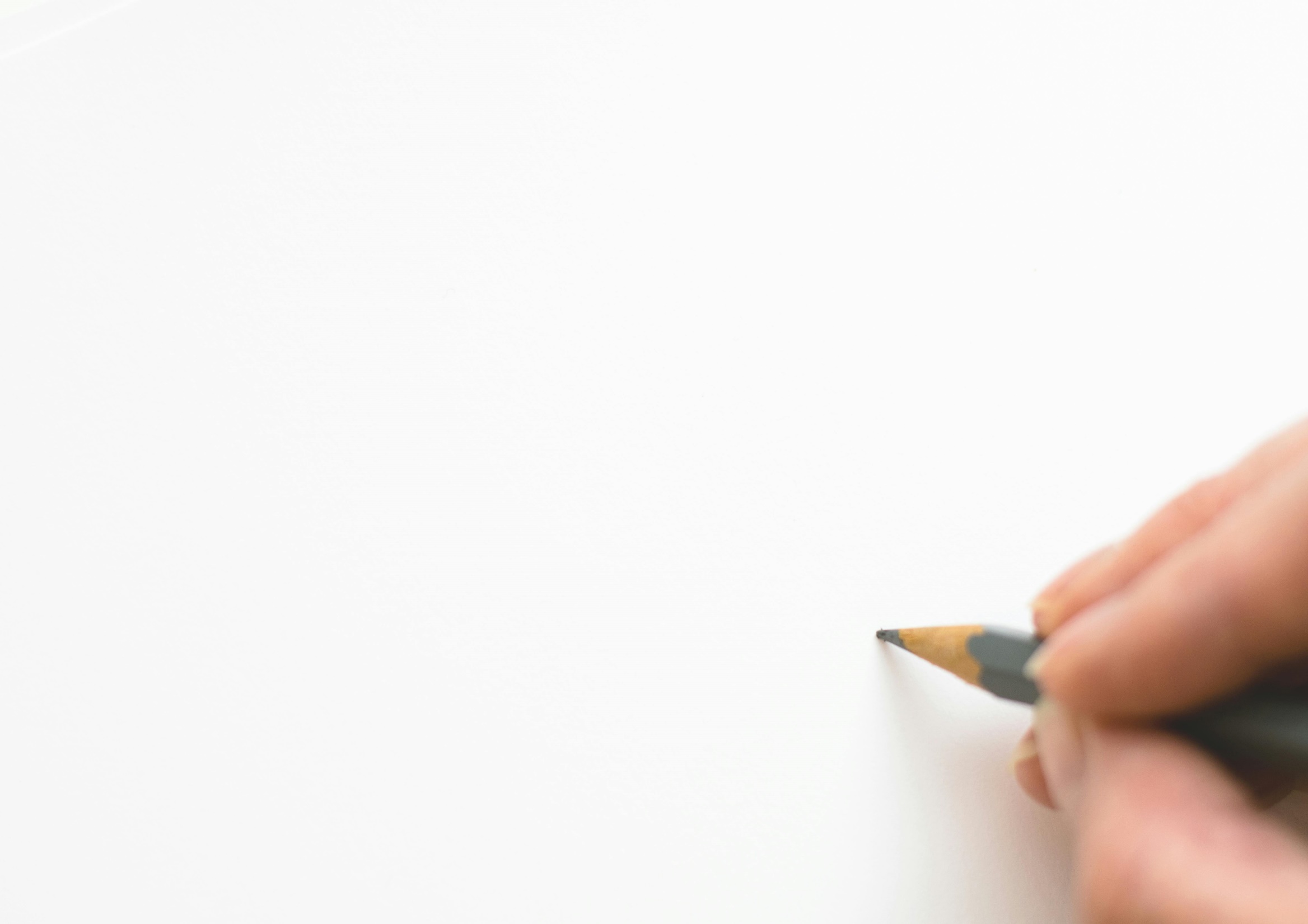 BENEFICIOS
Beneficios Mutuos: Discusión sobre los beneficios que ambas partes esperan obtener de esta colaboración y cómo se alinean con sus respectivas misiones y visiones.
MILENA REVELO
9
Misión 
En la UNP identificamos y gestionamos medidas de prevención y protección para personas y comunidades en riesgo sobre su vida e integridad por el desarrollo de sus actividades de liderazgo o representación , aportando así a su libertad, seguridad y bienestar, basados en la equidad en todo el territorio nacional.
Visión 
En 2033 la UNP habrá convocado y comprometido efectivamente, de forma pertinente y de acuerdo con las condiciones del contexto, a las personas en riesgo, la institucionalidad y la sociedad, en la protección integral e interseccional de la vida y la libertad.
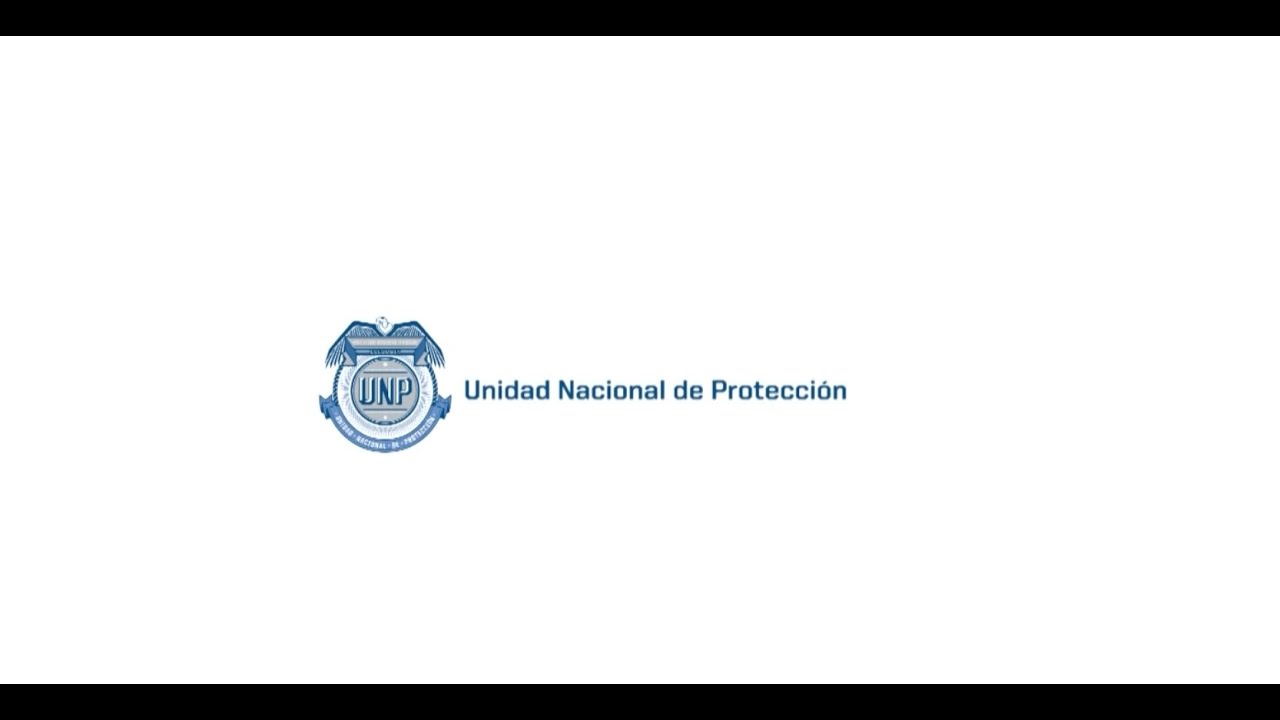 Mega: Para el 2026, la UNP será una Entidad más eficiente y sostenible reduciendo el tiempo de atención de los requerimientos de protección, y brindando un servicio pertinente en el marco de la Seguridad Humana. Así mismo, se habrá impulsado la modernización institucional de acuerdo con:
Formalización laboral en el componente misional.
Relacionamiento con comunidades fortalecido a través de herramientas de comunicaciones implementadas.
La optimización de los recursos misionales.
Actualización tecnológica.
Disminución de los riesgos jurídicos.
MILENA REVELO
10
SANTOTO
MILENA REVELO
11
UNP
MILENA REVELO
12
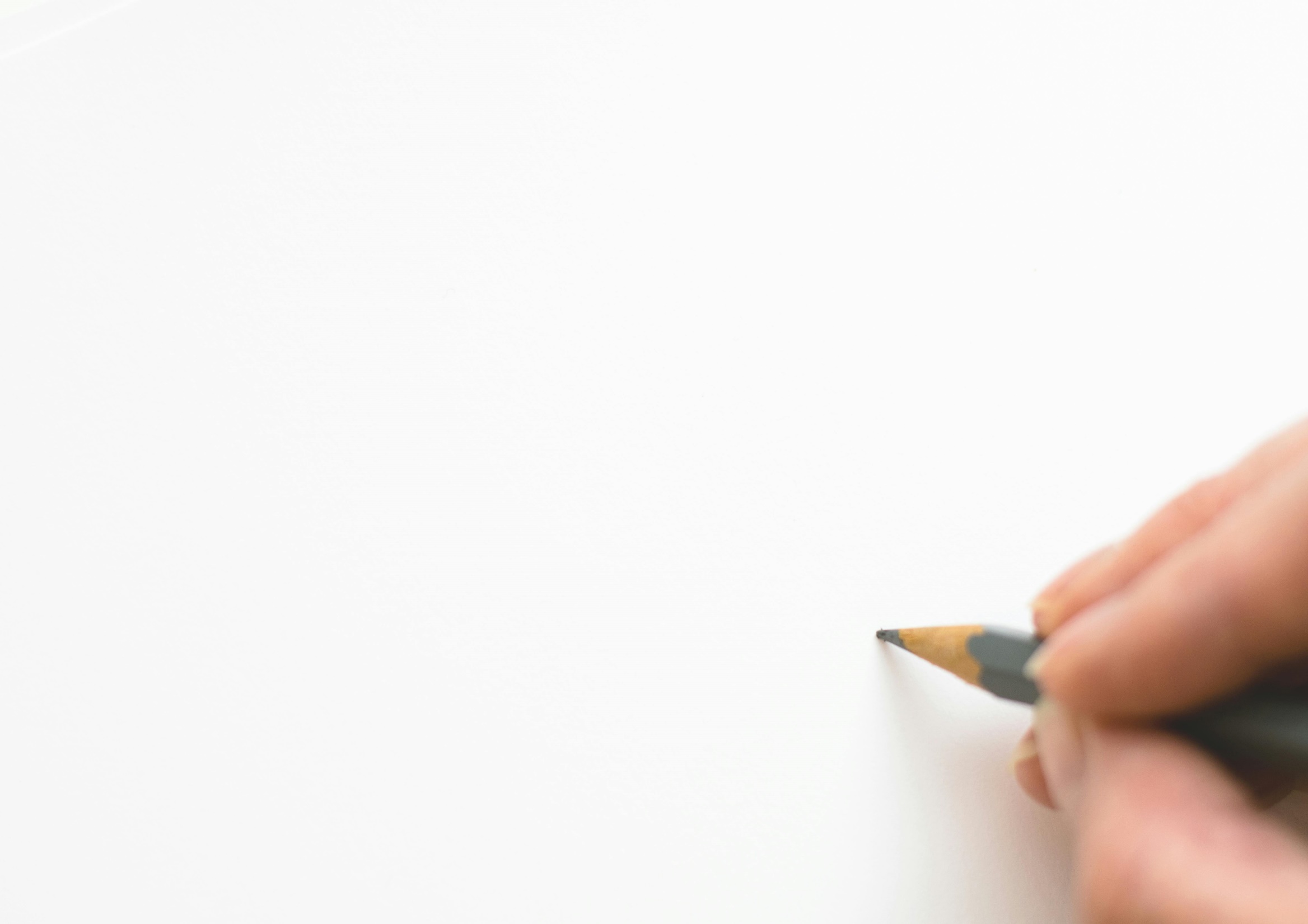 EJE 2
Exposición de las Líneas de Investigación de la UNP
Áreas Prioritarias: Presentación de las áreas de investigación prioritarias de la UNP, destacando su relevancia en el contexto actual y sus posibles aplicaciones prácticas.
MILENA REVELO
13
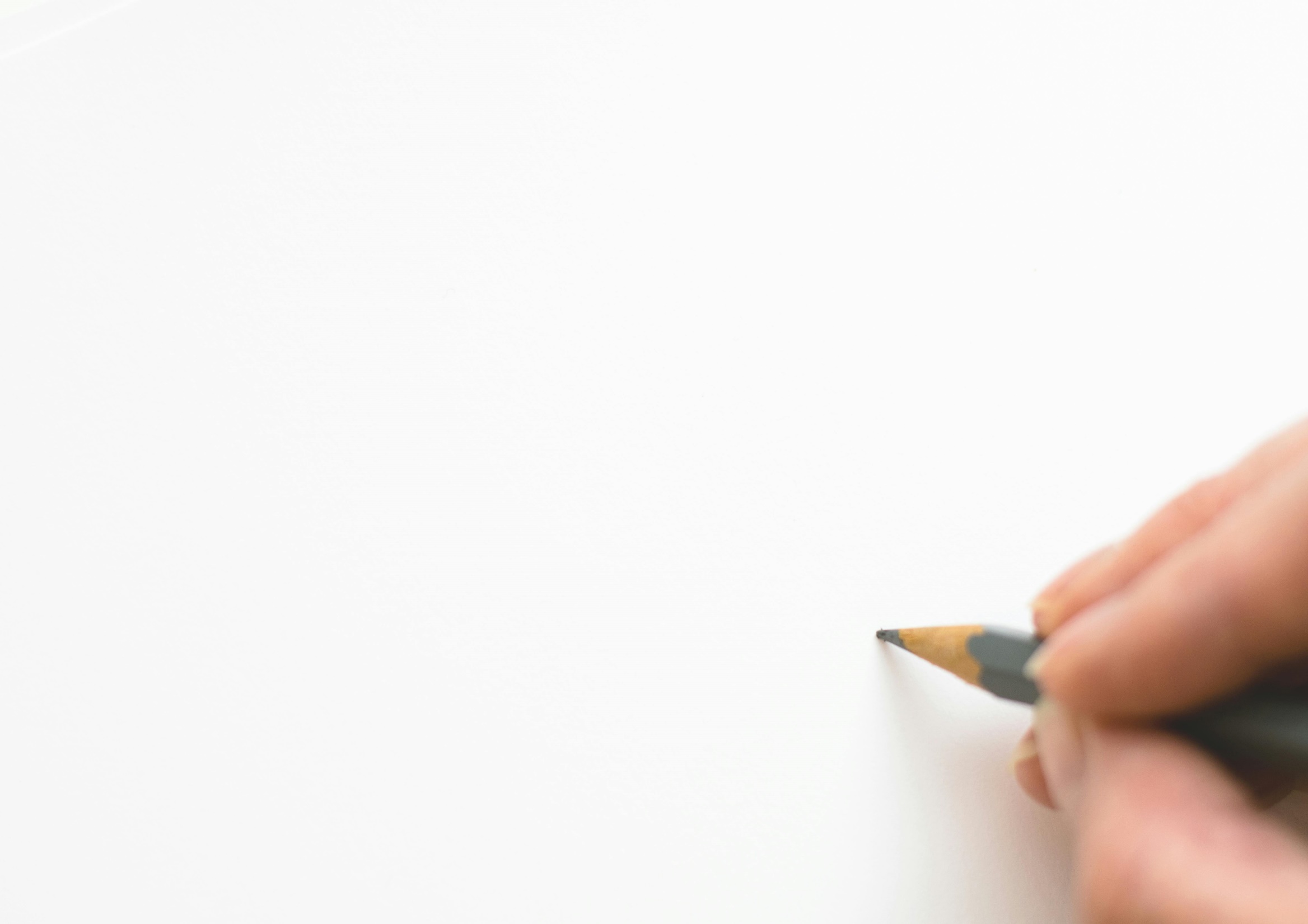 OBJETIVO
Potencial de Colaboración: Identificación de oportunidades de colaboración entre las líneas de investigación de la UNP y los intereses de investigación de la Universidad Santo Tomas.
MILENA REVELO
14
SANTOTO
MILENA REVELO
15
UNP
MILENA REVELO
16
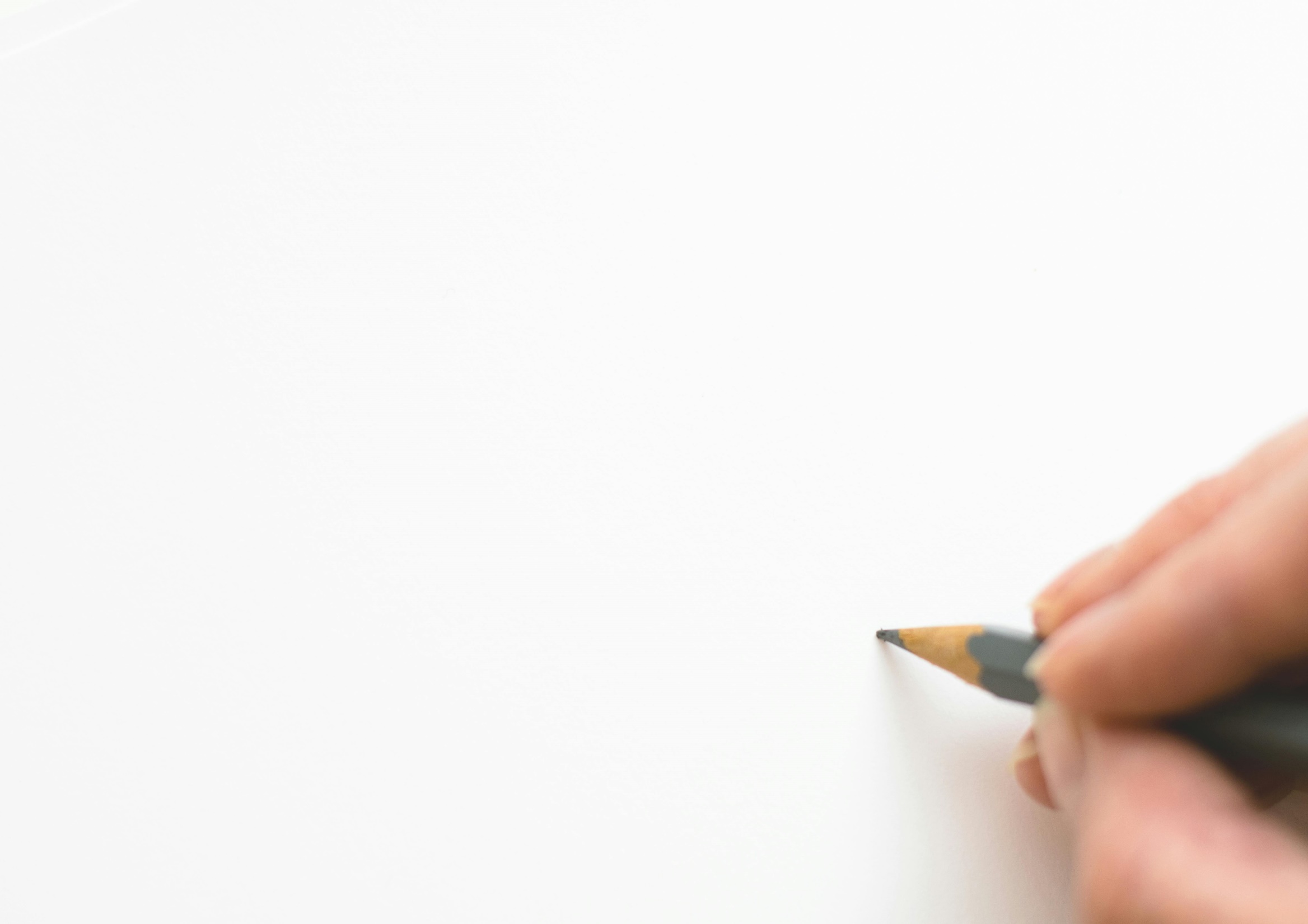 EJE 3
Experiencias en la Conformación de Semilleros de Investigación
MILENA REVELO
17
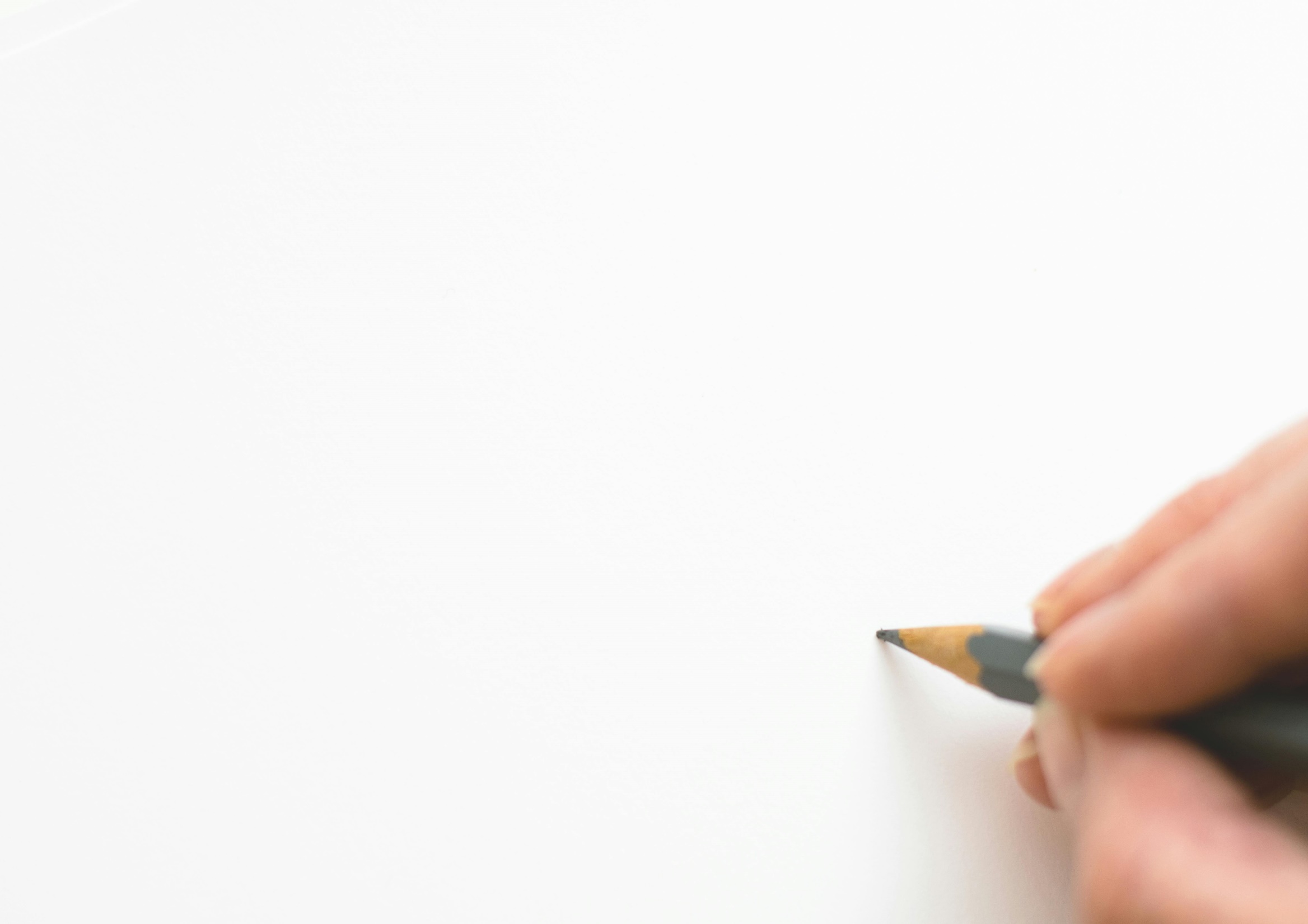 OBJETIVO
Experiencias Previas: Compartición de experiencias y mejores prácticas en la formación y gestión de semilleros de investigación tanto por parte de la UNP como de la Universidad Santo Tomas.
Lecciones Aprendidas: Reflexión sobre los desafíos y aprendizajes obtenidos en la implementación de semilleros de investigación, así como las oportunidades de mejora.
MILENA REVELO
18
SANTOTO
MILENA REVELO
19
UNP
MILENA REVELO
20
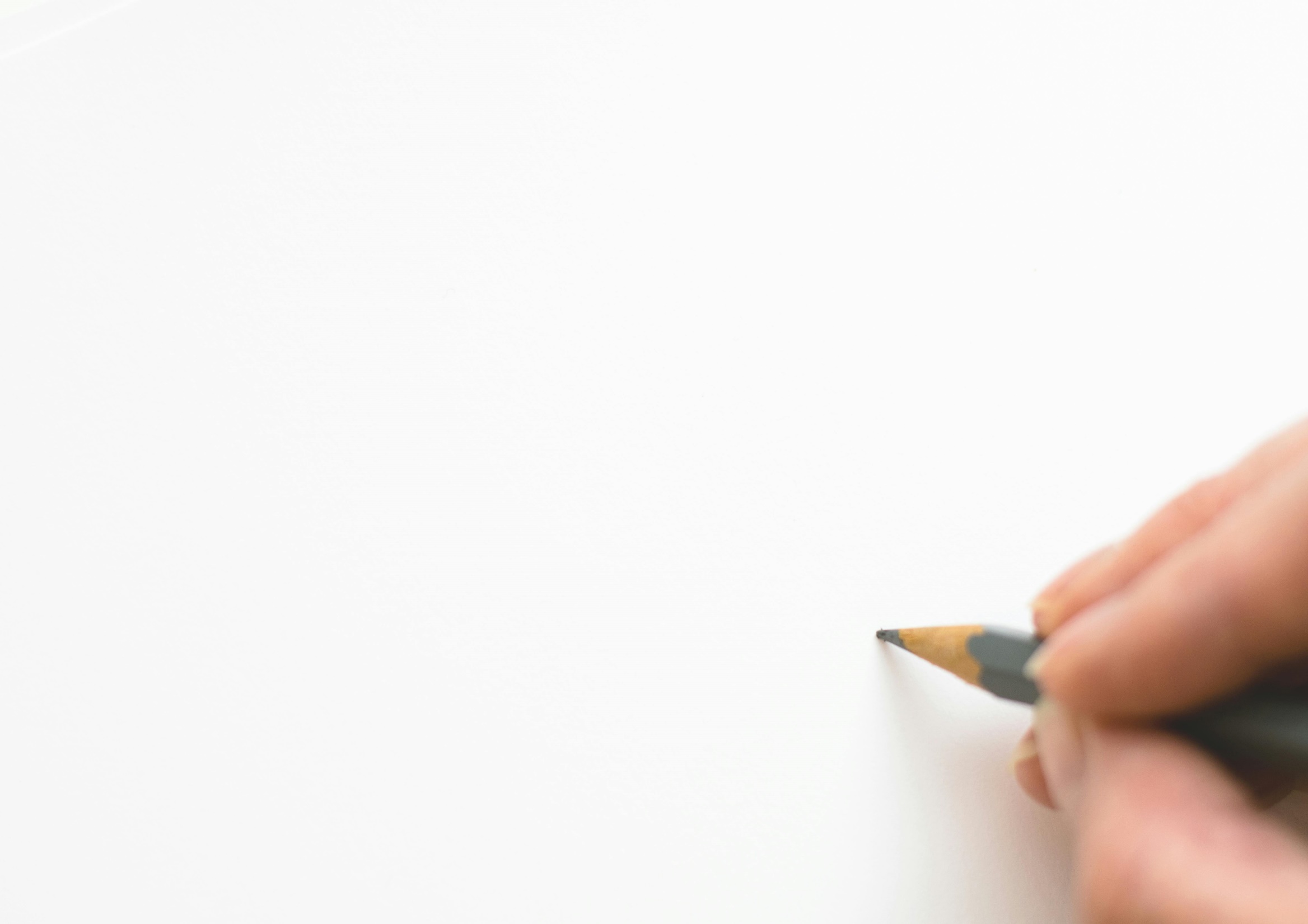 EJE 4
Posibles Acuerdos para la Gestión del Conocimiento
MILENA REVELO
21
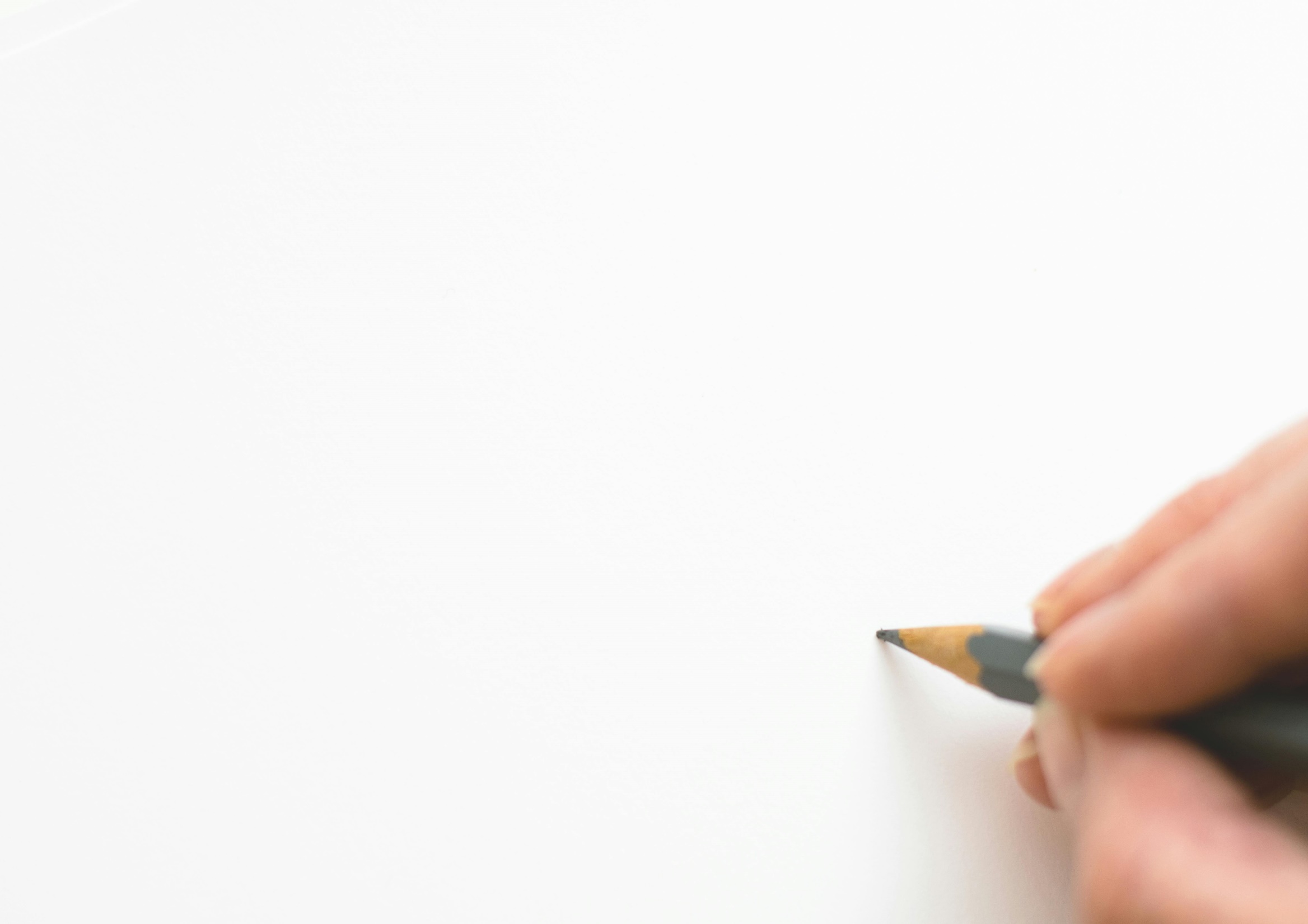 OBJETIVO
Propuestas de Colaboración: Discusión sobre posibles áreas de colaboración específicas entre la UNP y la Universidad Santo Tomas en términos de gestión del conocimiento e innovación.
Establecimiento de Metas: Definición de metas y objetivos concretos para la colaboración a corto, mediano y largo plazo.
MILENA REVELO
22
Áreas de colaboración
SANTOTO
MILENA REVELO
23
Establecimiento de Metas
MILENA REVELO
24
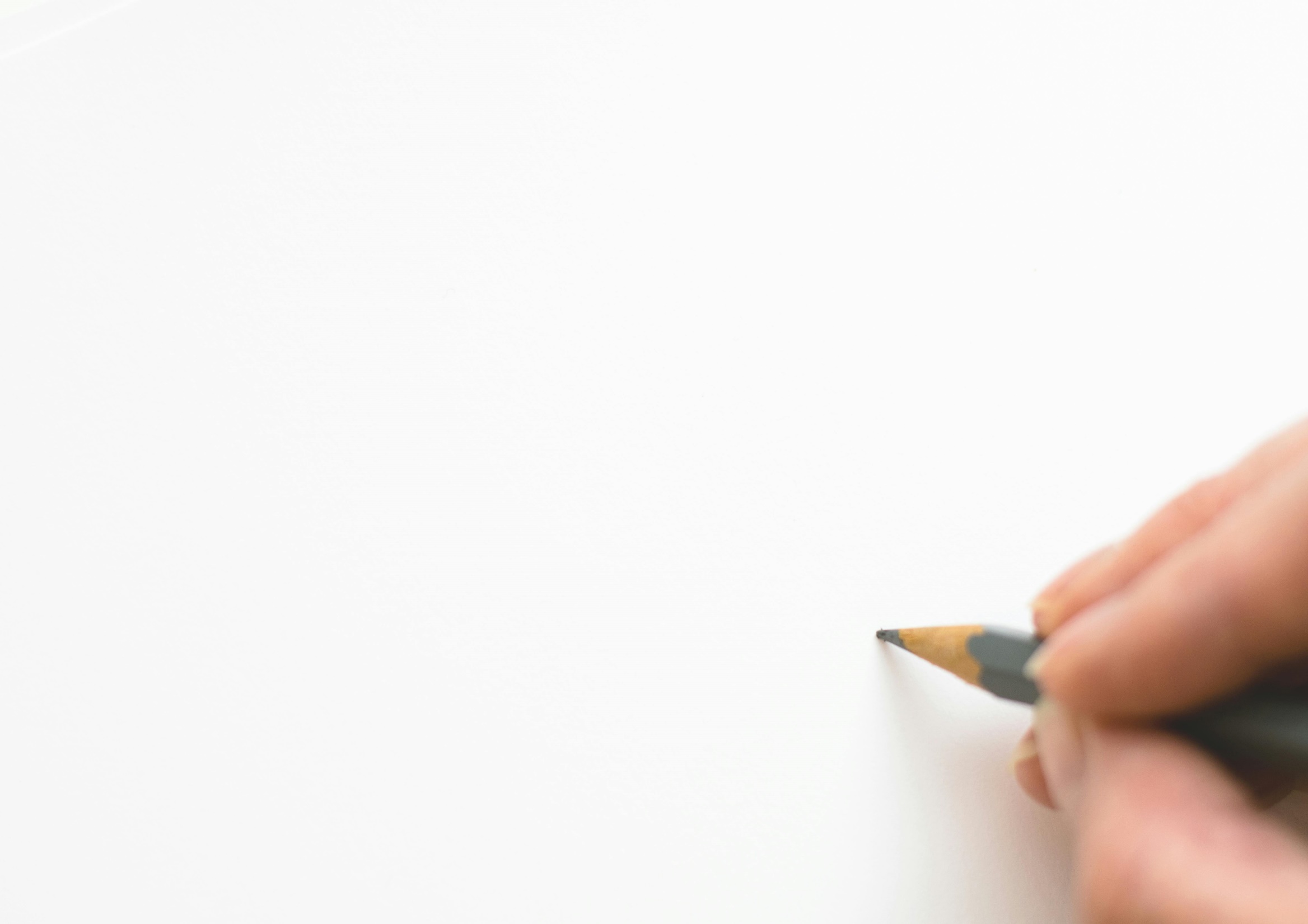 EJE 5
SESIÓN DE PREGUNTAS Y RESPUESTAS
CLAUSURA
MILENA REVELO
25
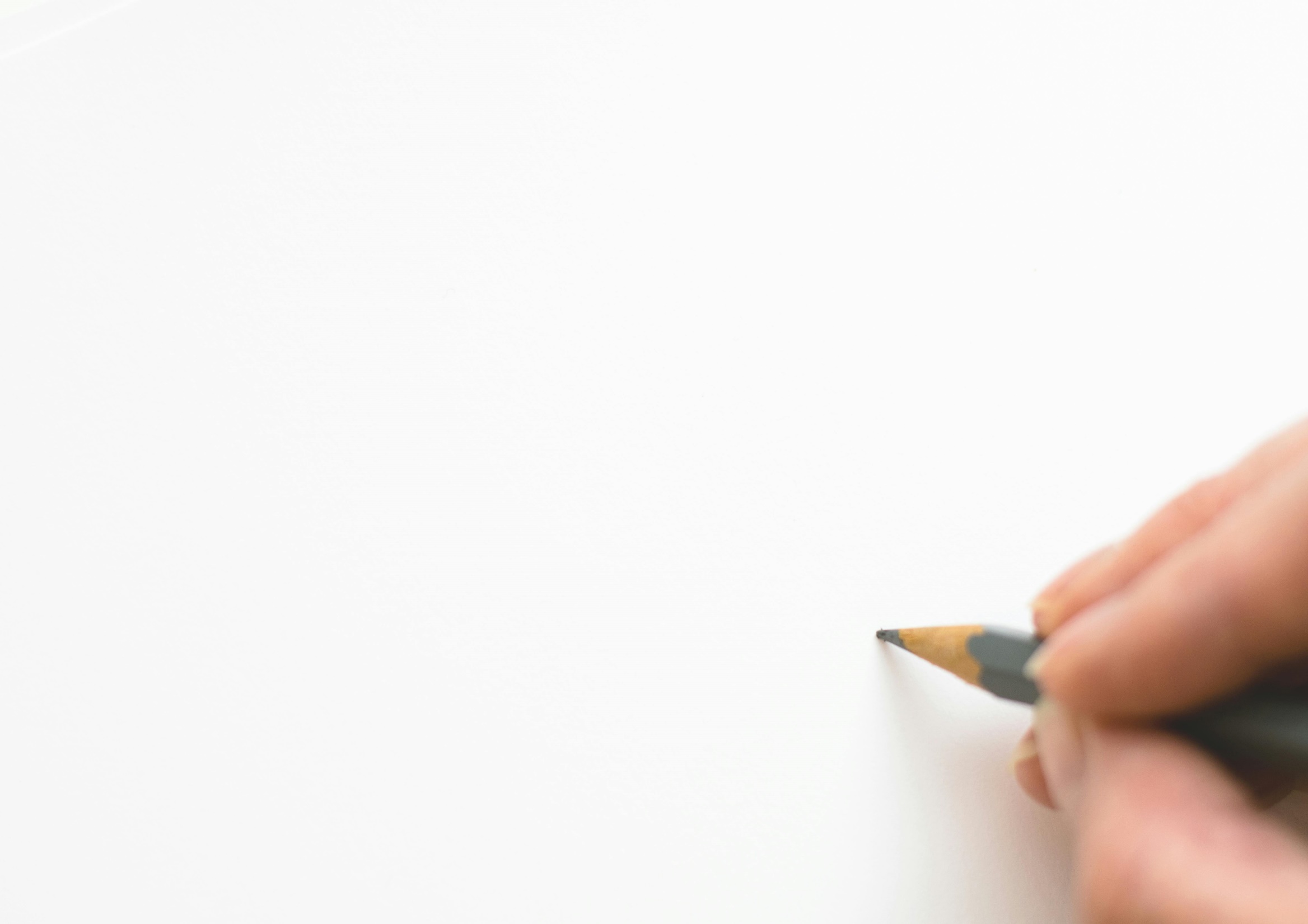 OBJETIVO
Interacción Abierta: Oportunidad para que los participantes planteen preguntas, compartan comentarios o sugerencias adicionales y establezcan contactos para futuras colaboraciones.
Clausura: Agradecimiento a todos los participantes por su contribución y compromiso con el intercambio de saberes, con un llamado a la acción para seguir fortaleciendo la gestión del conocimiento y la innovación en beneficio de ambas instituciones y la sociedad en general.
MILENA REVELO
26
SANTOTO
MILENA REVELO
27
UNP
MILENA REVELO
28